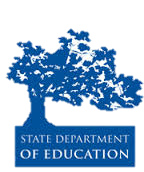 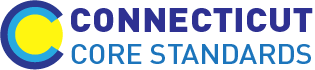 Connecticut Core Standards for English Language Arts & Literacy
Systems of Professional Learning
Module 3 Grades K–5: 
Supporting All Students in Writing and Research
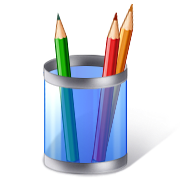 Activity 5b: Text Evidence to Support an Argument
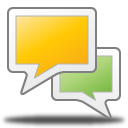 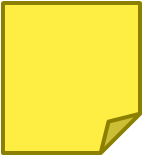 Page 23
46